두손을 모으고
쉬잇 ! 두 손을 모으고
쉬잇 ! 두 눈을 꼭 감고
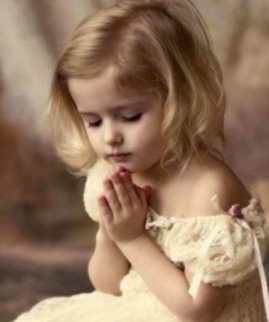 쉬잇 ! 마음을 모아서
하나님께 예배 드려요
사무엘상 16장 7절
10월 요절송
사람은 외모를 보거니와
나 여호와는 중심을 보느니라
    
사무엘상 16장 7절 말씀
안녕 친구야
안녕! 친구야 정말 반가워
안녕! 친구야 보고 싶었어
하나님 사랑 꼭 꼭 꼭 꼭 담아서
너를 너를 너를 환영해
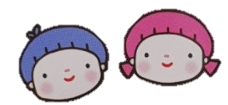 예수님만 믿으면
없어요 없어요 다른 길은 없어요
천국가는 다른 길은 없어요
있어요 있어요 오직 한 길 있어요
예수님만 믿으세요 아멘!
믿음으로 자라는 어린이
나는 믿음으로 자라는 어린이
믿음 안에서 쑥! 쑥! 자라는 어린이
하나님 말씀 먹고 쑥쑥 
하나님 말씀 먹고 쑥쑥
씩씩하게 자라는 하나님 어린이
나는야 다윗
나는야 다윗 하나님이 부르셨죠
골리앗 물리쳤죠 
하나님의 말씀으로 얏!
키가작고 어리지만 믿음가지면
주님 주신 놀라운 힘이 생겨요
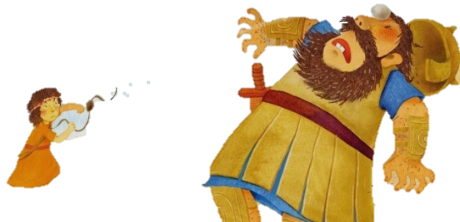 내 마음의 중심
내 마음의 중심엔 무가 잇을까?
조그맣고 연약한 나의 마음에
하나님 사랑 가득 채워볼래요
나의 목자 되시는 나의 하나님
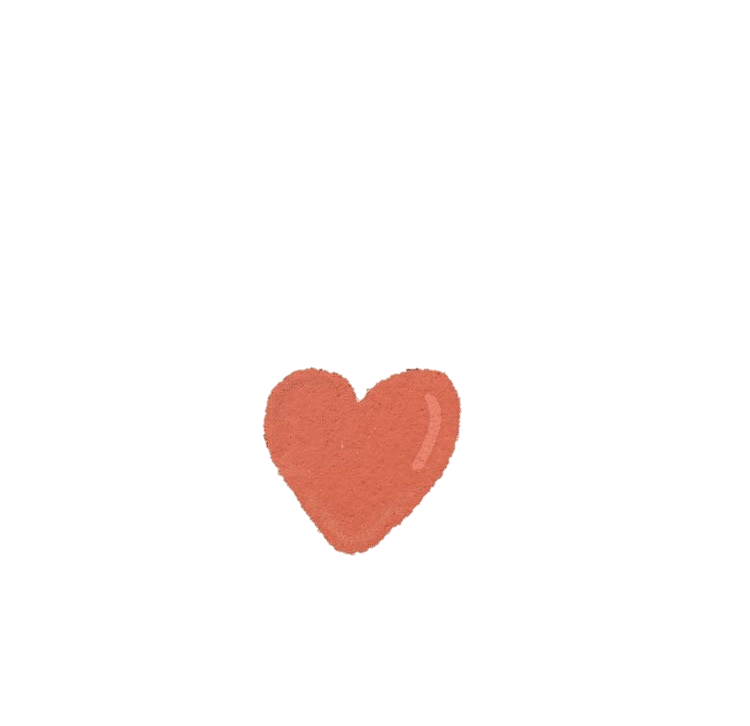 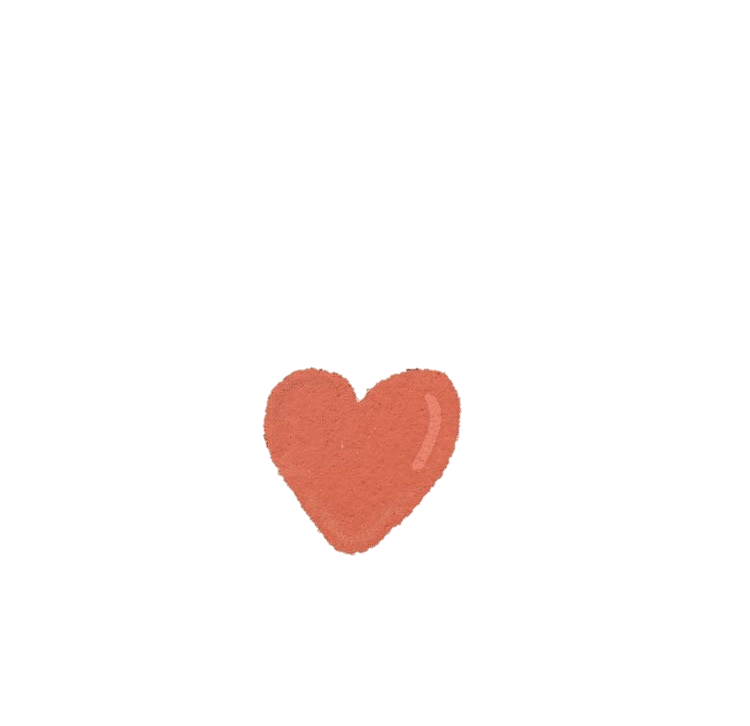 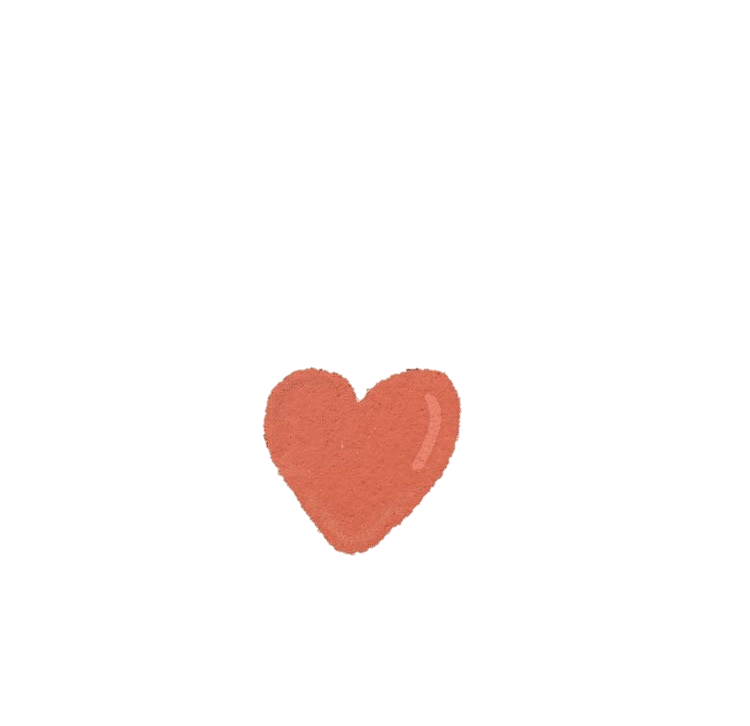 내 마음의 중심
내 마음 가운데 하나님 오세요
주님은 내 마음의 중심을 보시죠
주님이 맡긴일 최선을 다했던
다윗처럼 새롭게 
내 마음을 지키겠어요
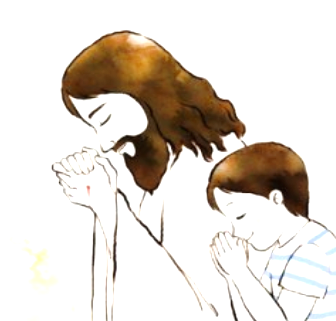